INFORMATIKA VA AXBOROT TEXNOLOGIYALARI
8-sinf
AMALIY ISH
MAVZU: MOODLE PLATFORMASIDA TA’LIM OLISH
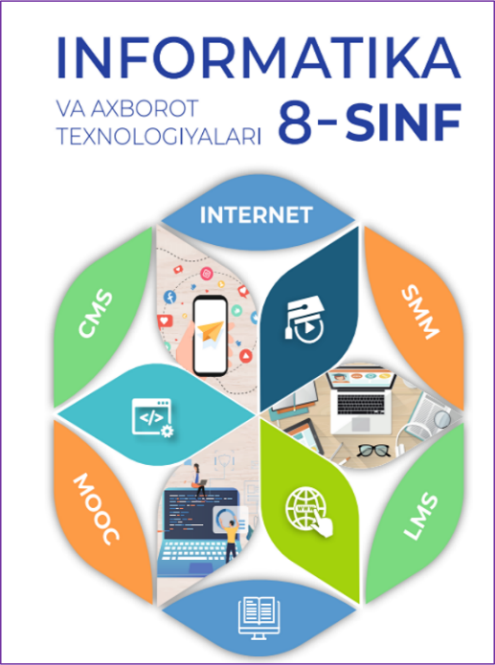 Moodle platformasi orqali ta’lim olish
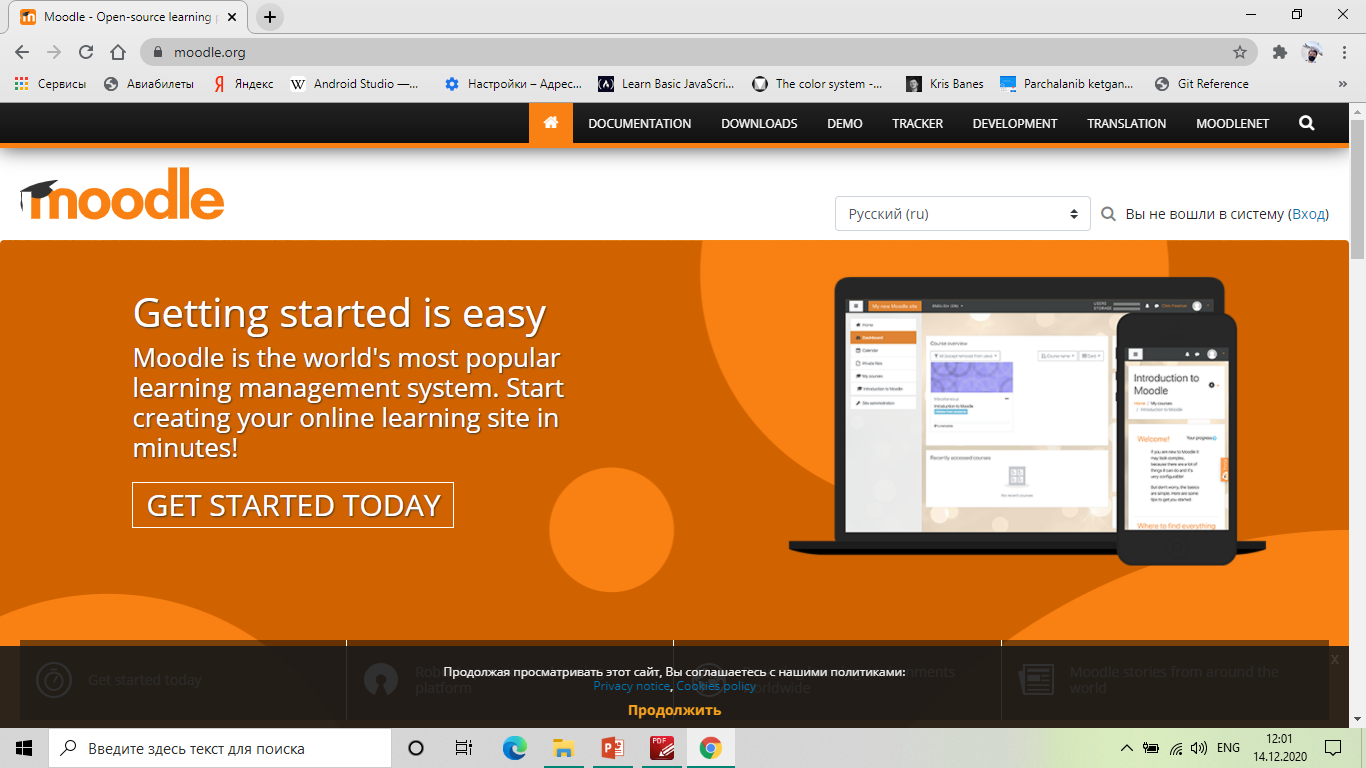 Moodle platformasi orqali ta’lim olish
Moodle platformasi ko’rinishi
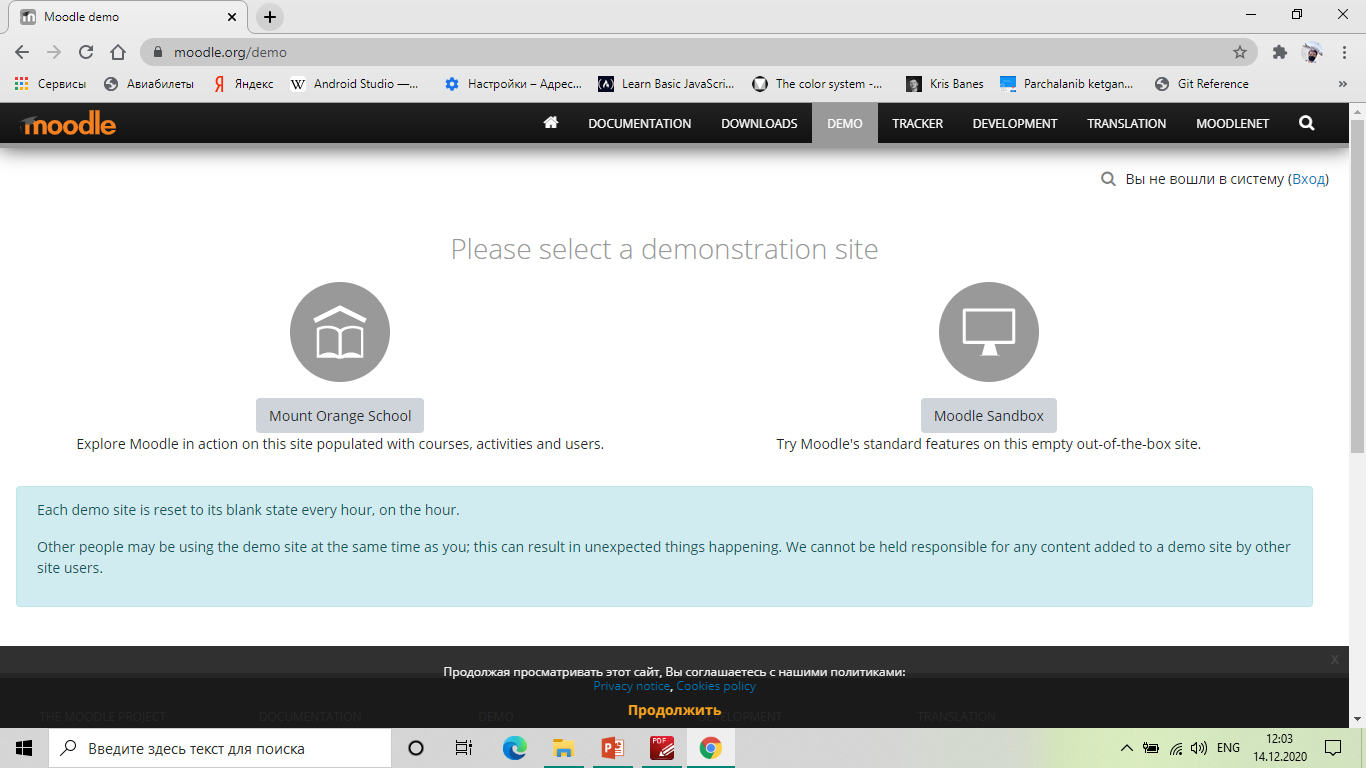 Moodle platformasi ko’rinishi
Moodle platformasi orqali ta’lim olish
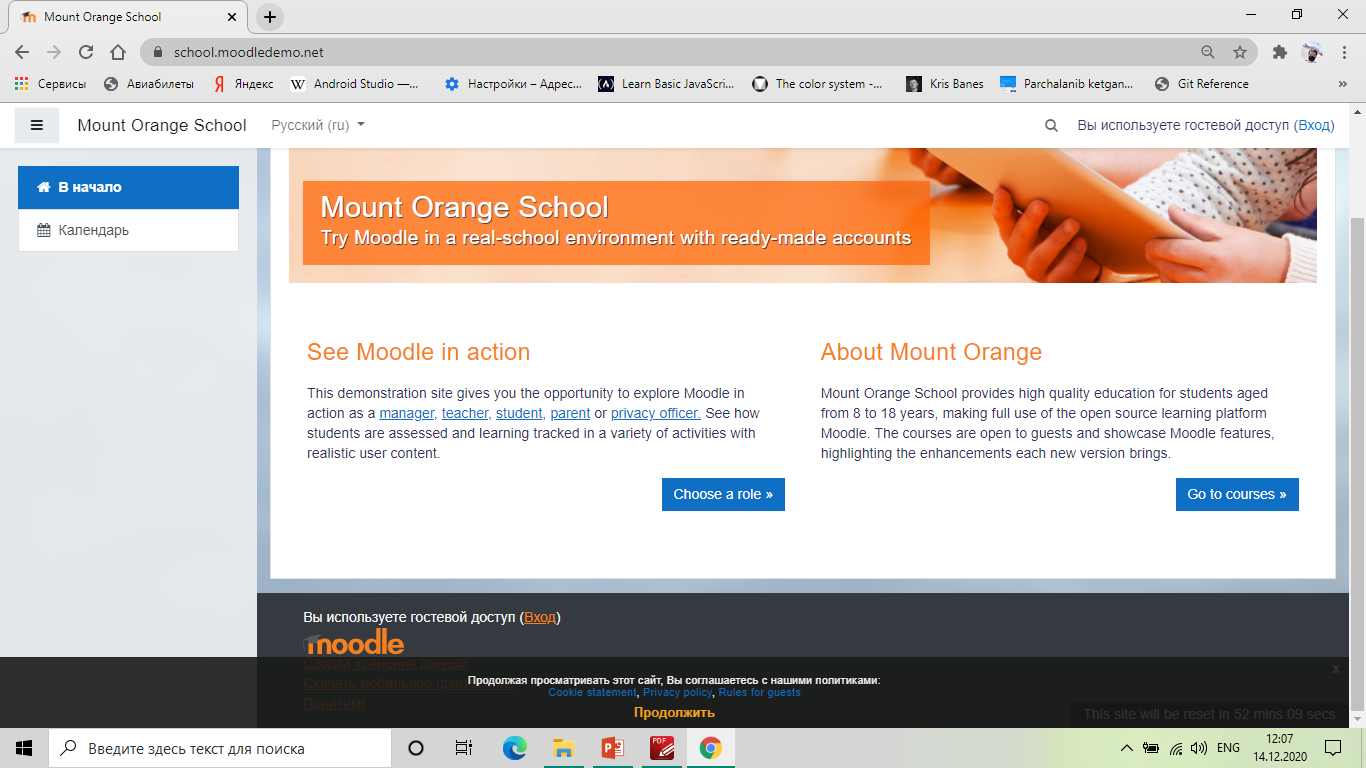 Moodle platformasi orqali ta’lim olish
Moodle platformasi ko’rinishi
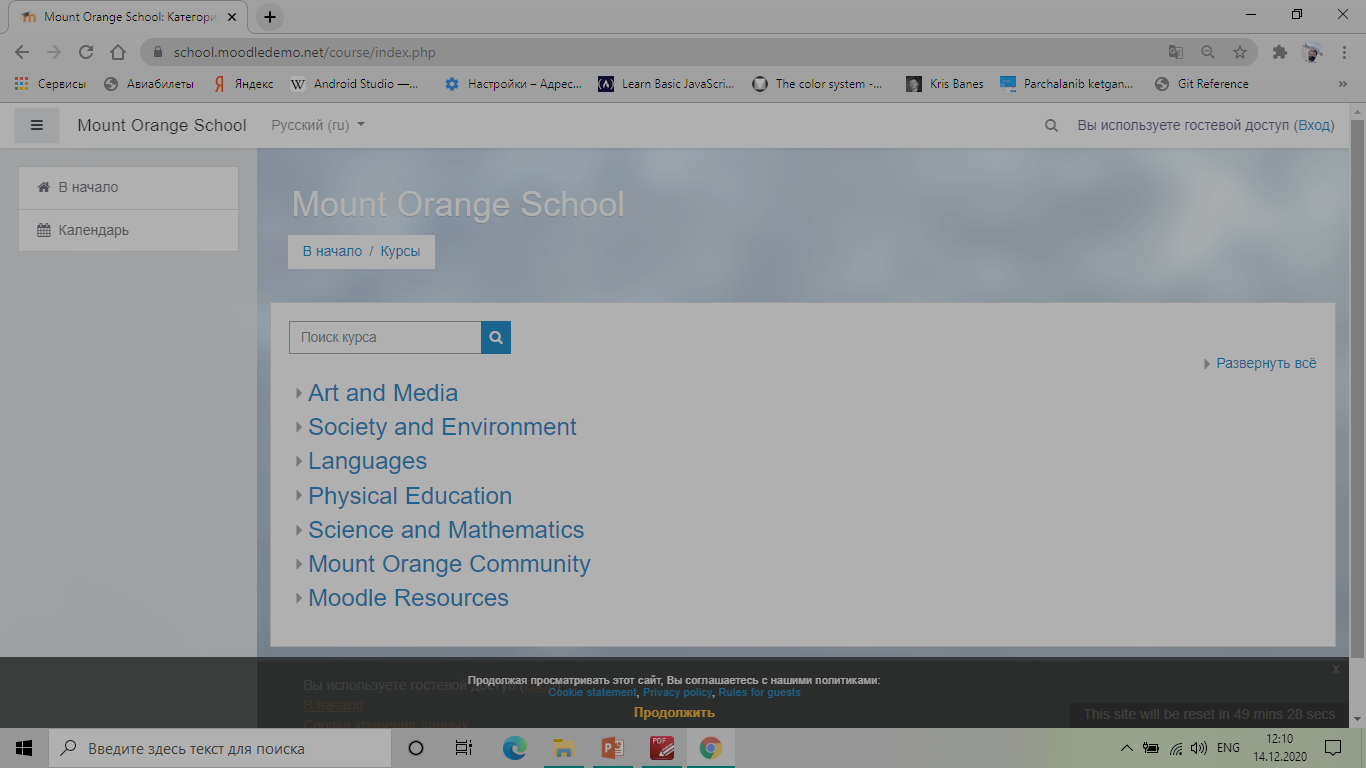 Moodle platformasi orqali ta’lim olish
Moodle platformasi ko’rinishi
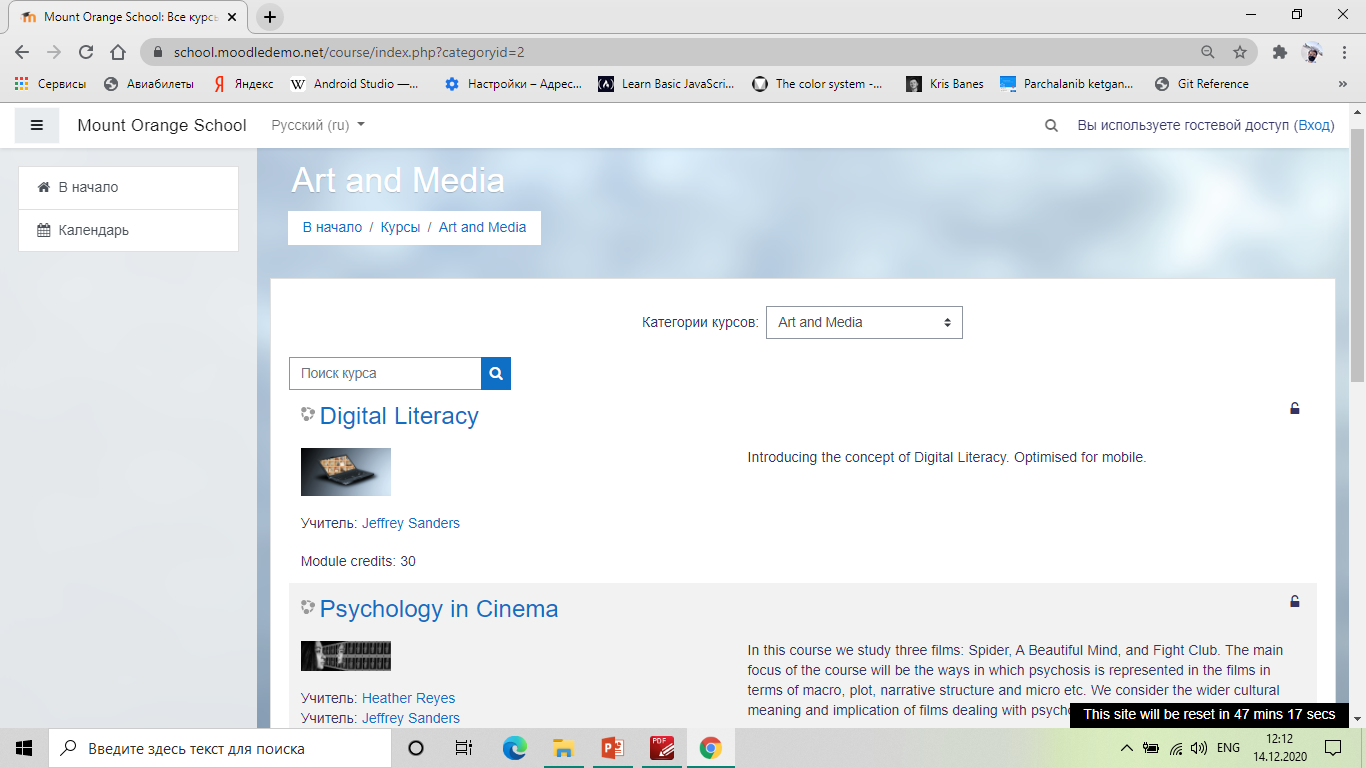 Yoki
Moodle platformasi orqali ta’lim olish
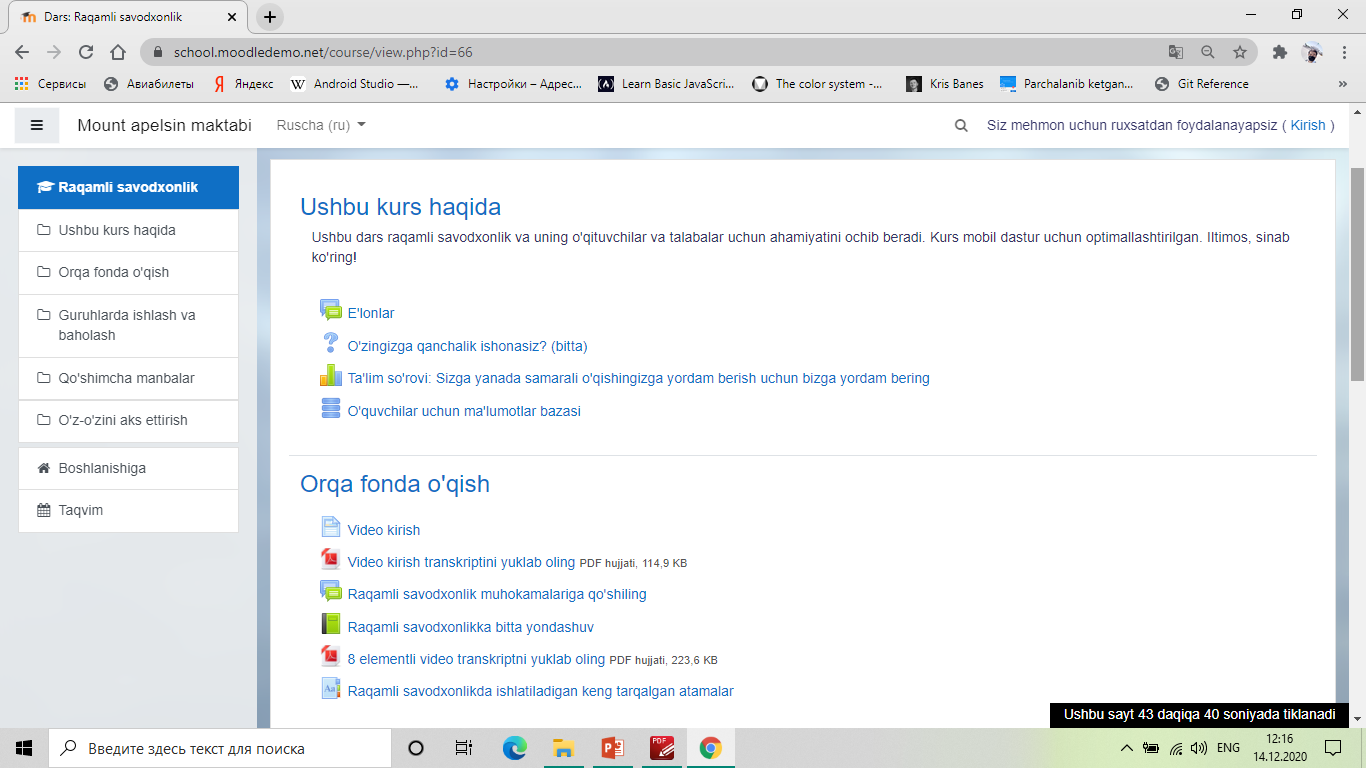 Moodle platformasi orqali ta’lim olish
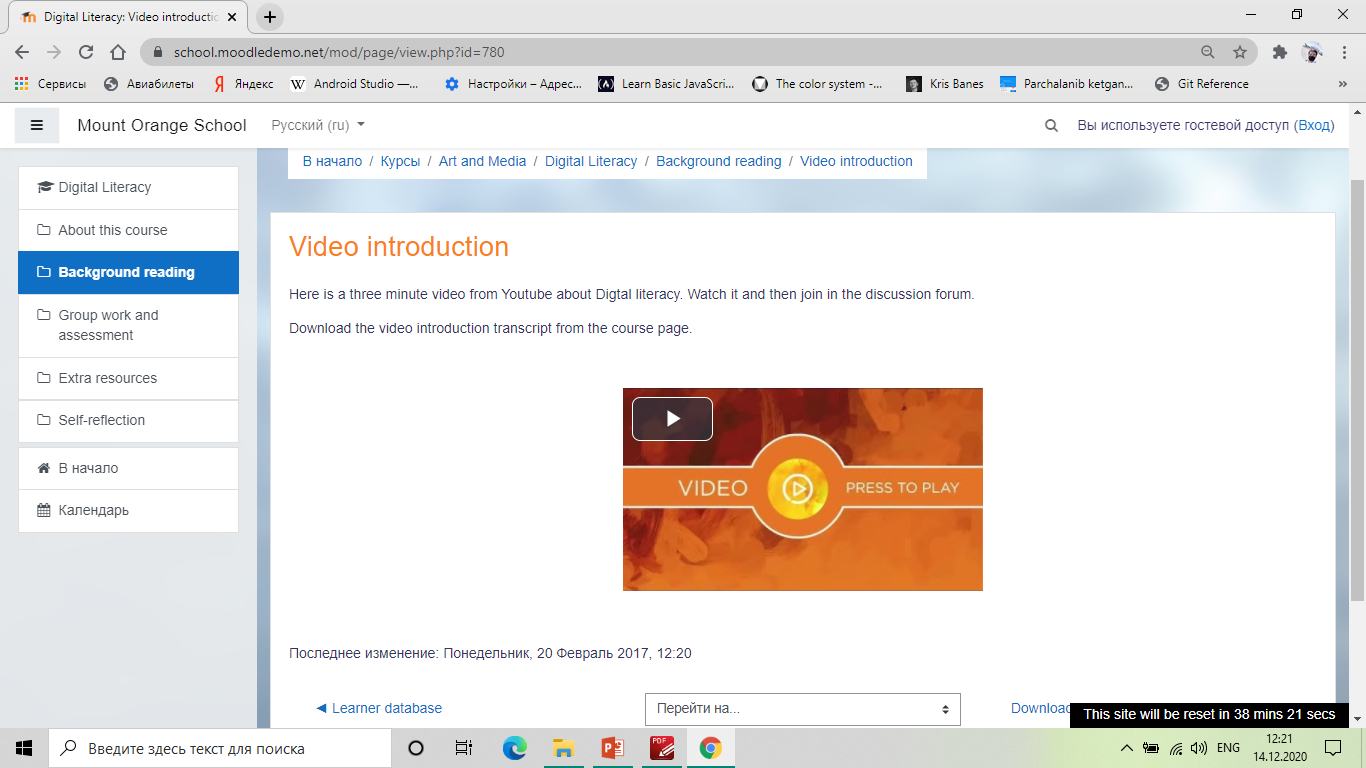 Moodle platformasi orqali ta’lim olish
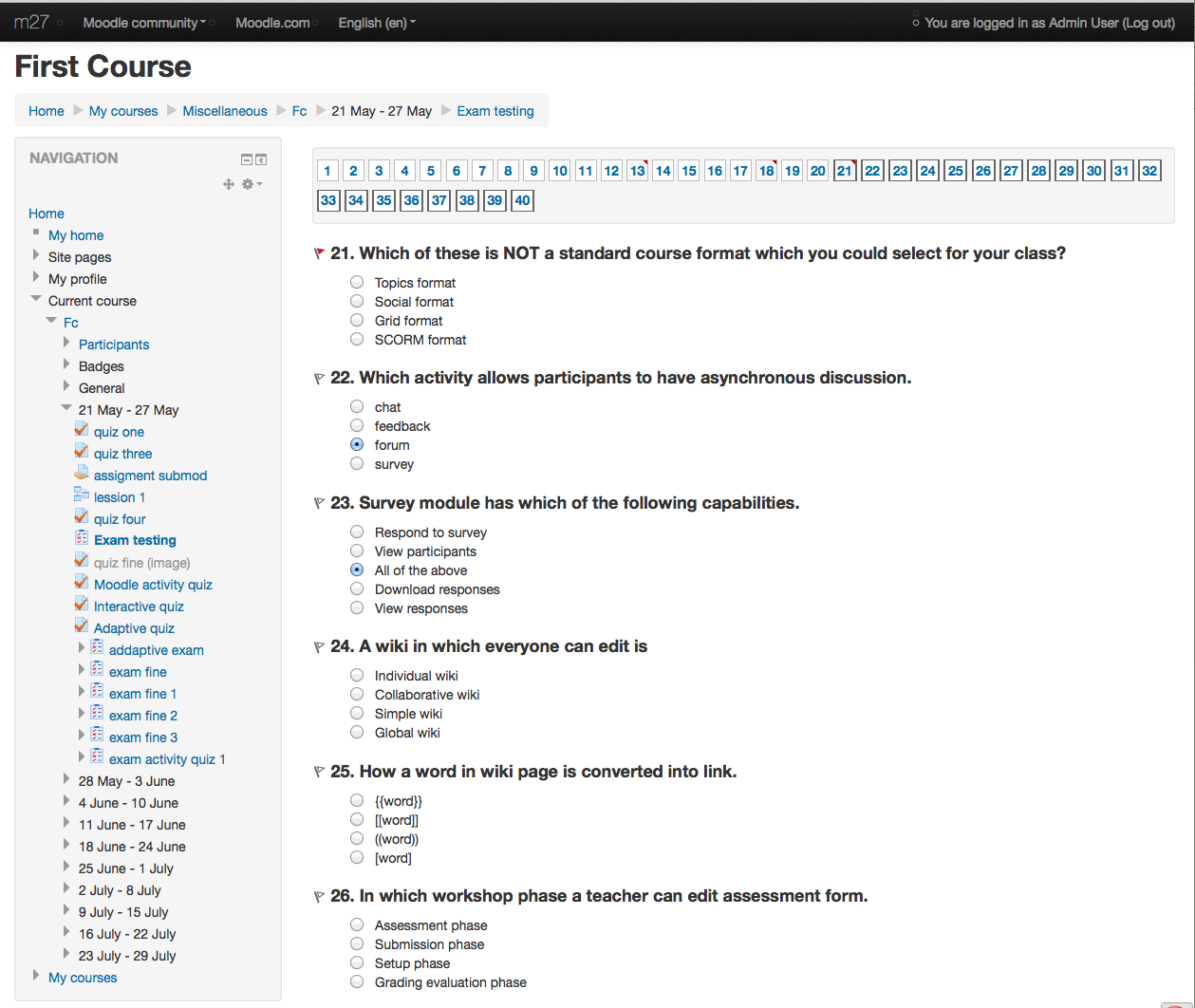 AMALIY TOPSHIRIQLAR
1. Moodlening rasmiy manzili orqali DEMO versiyasini ishga tushiring (40 minut ishlaydi). Yoki ta’lim muassasangiz server kompyuteriga o‘rnatilgan Moodle platormasini ishga tushiring.
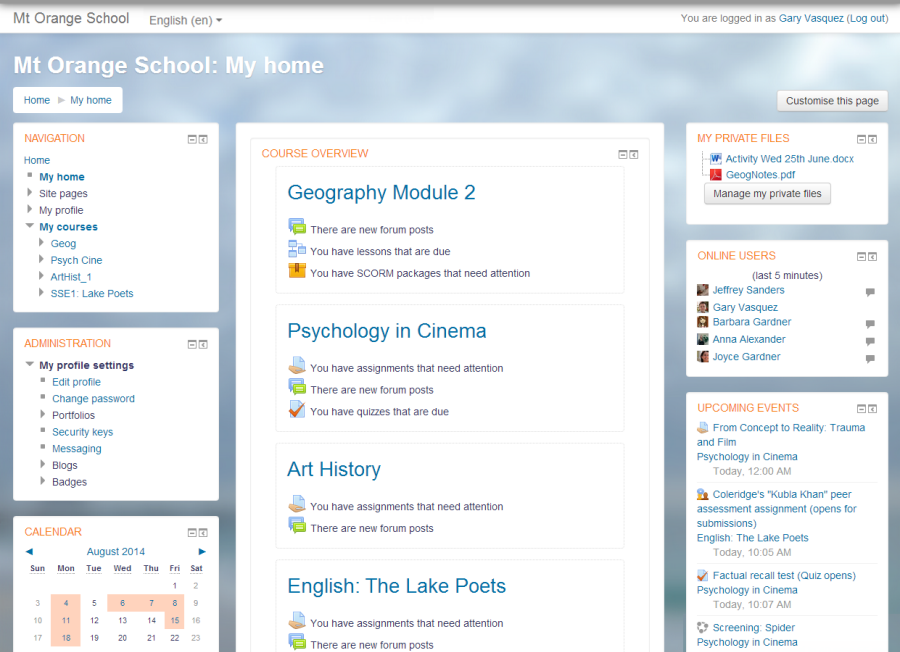 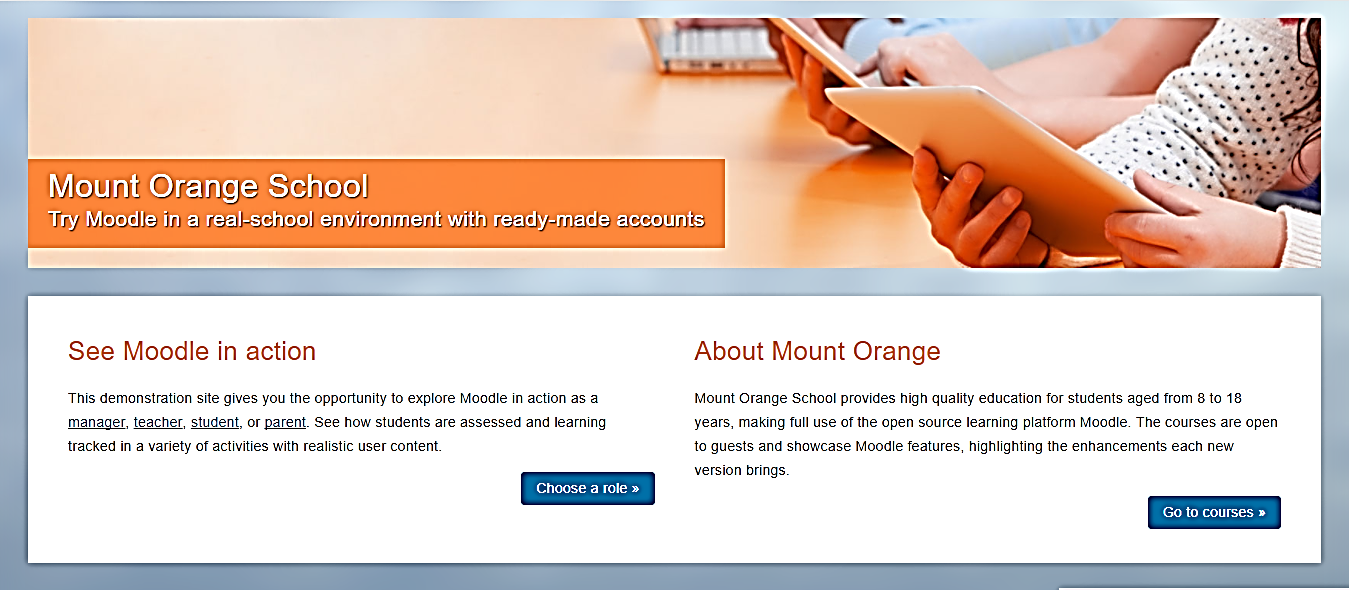 AMALIY TOPSHIRIQLAR
2. O‘zingizga yoqqan ixtiyoriy kursni tanlang. Daftaringizga kurs tarkibiga kirgan modullar nomini qayd eting.
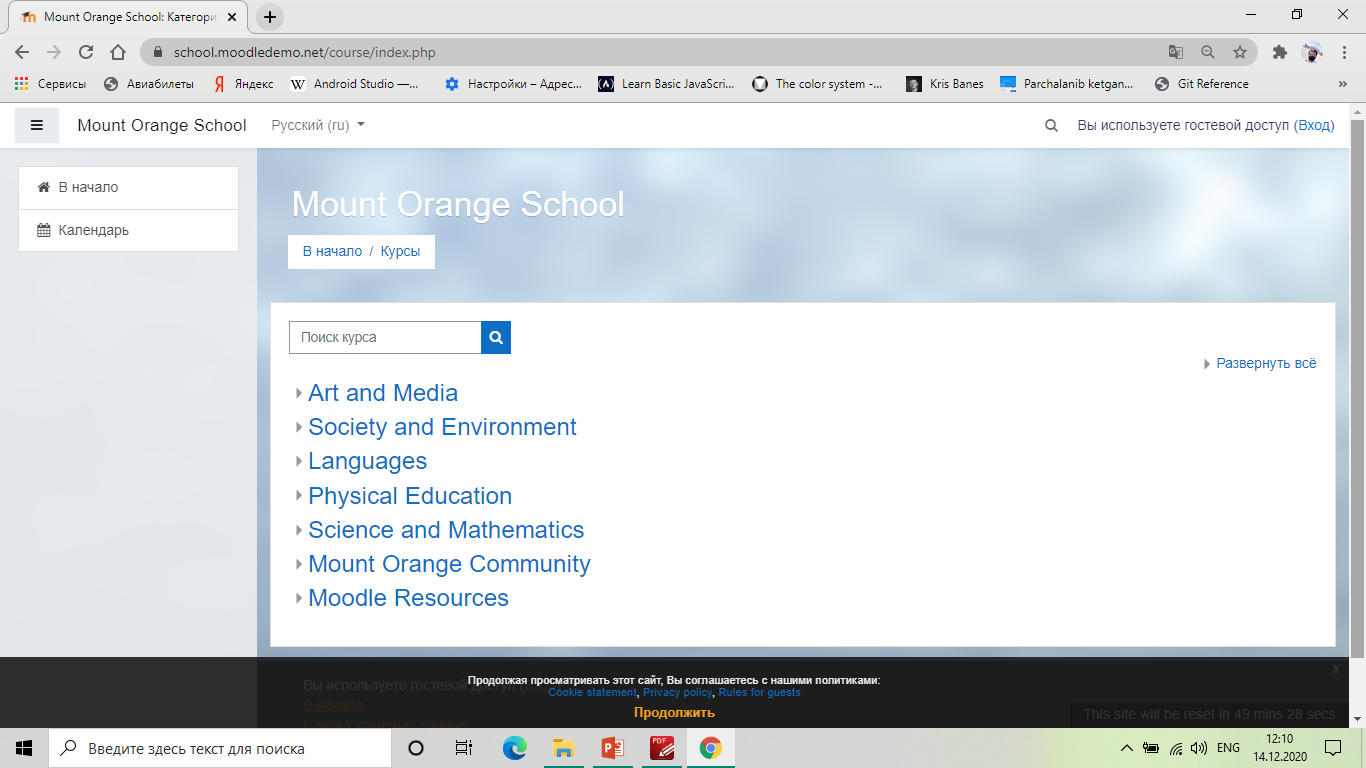 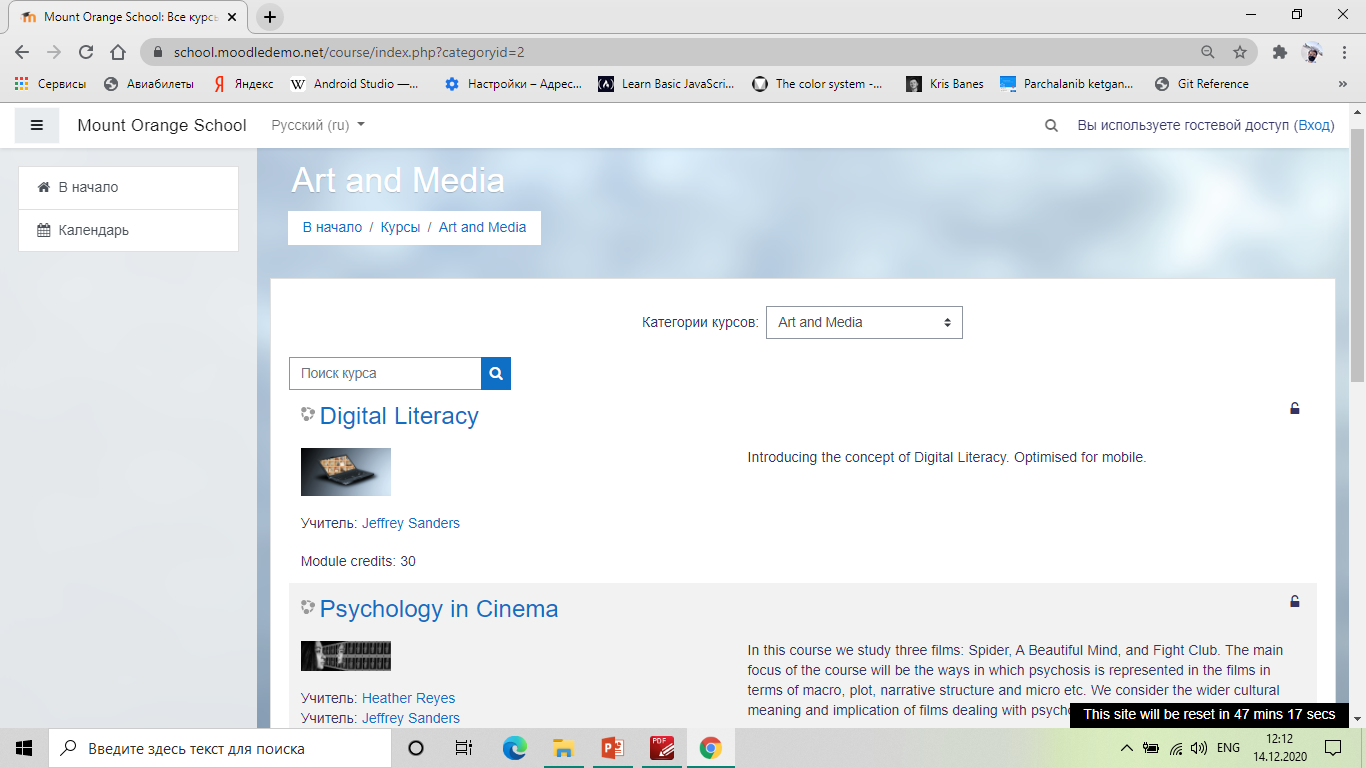 AMALIY TOPSHIRIQLAR
3. Har bir modulda berilgan o‘quv materiallari, amaliy topshiriqlar va nazorat testlari bilan tanishib chiqing.
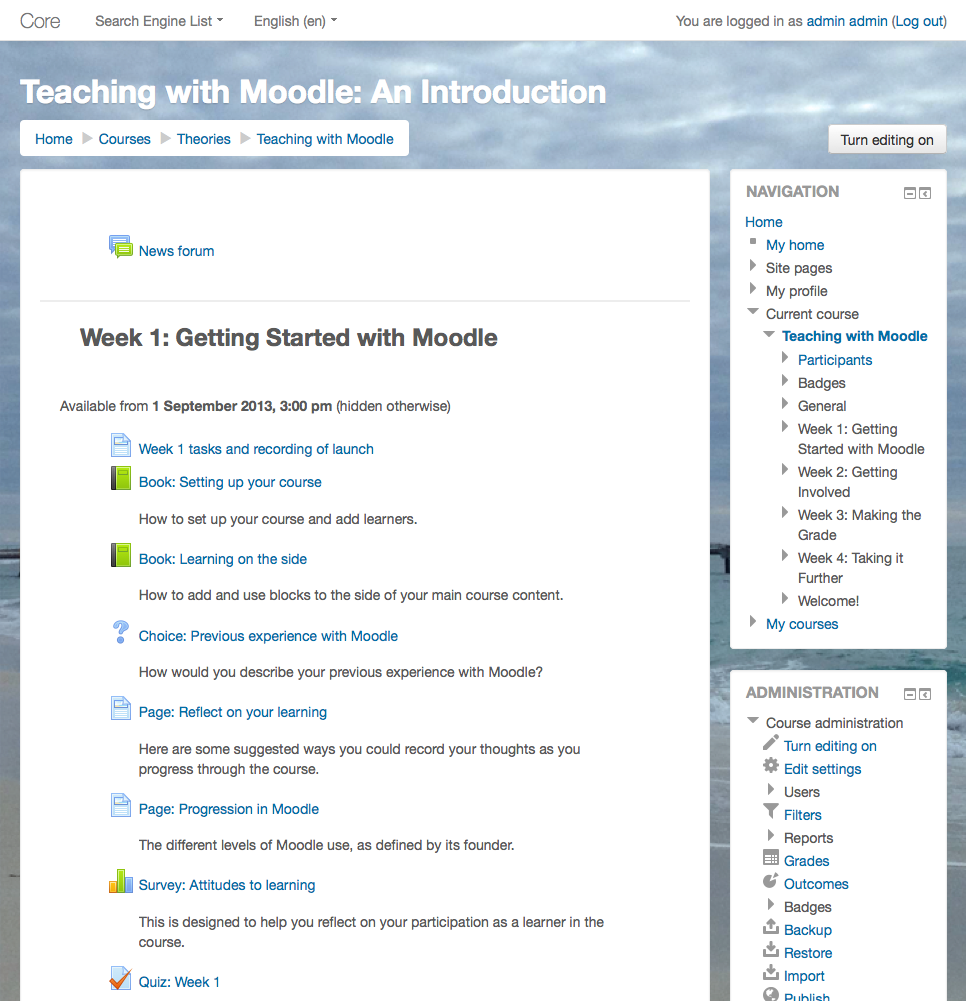 AMALIY TOPSHIRIQLAR
4. Har bir modulda berilgan kurs elementlari (masalan, nazariy material, video, audio va h. k.) nomini yozib chiqing.
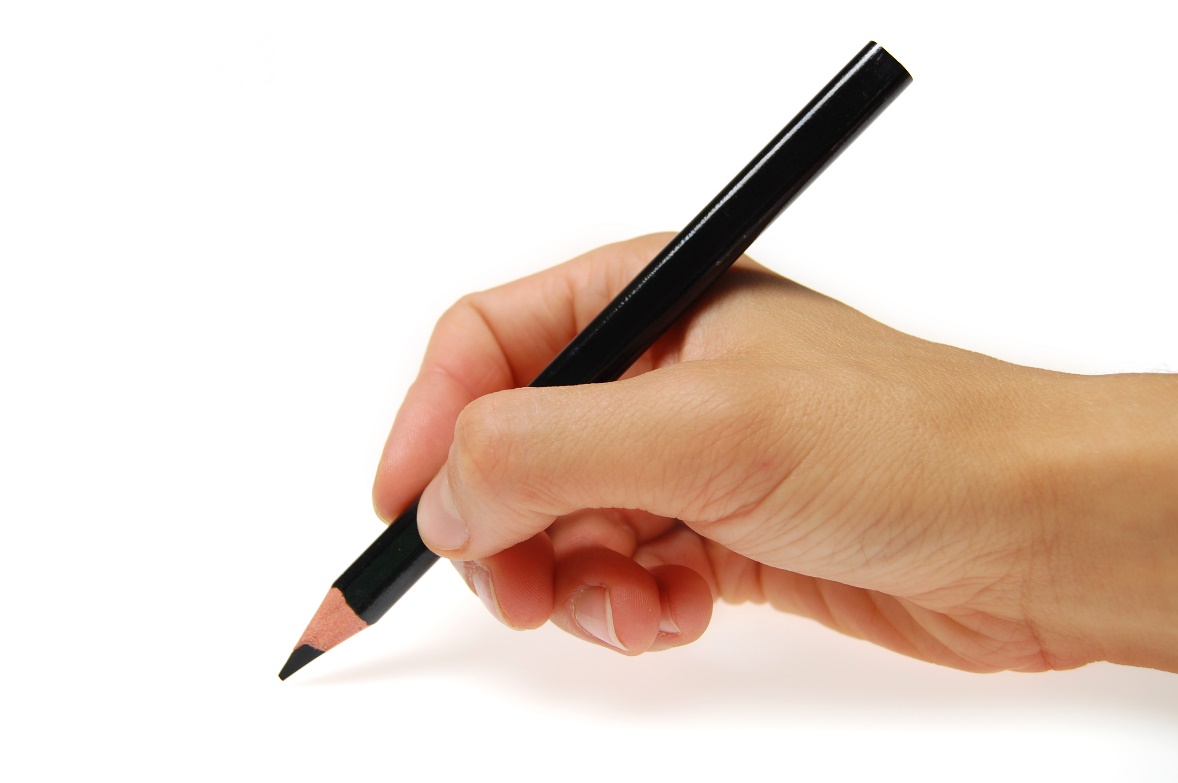 AMALIY TOPSHIRIQLAR
5. Kurs bo‘yicha berilgan amaliy topshiriq va testlarni bajarib ko‘ring.
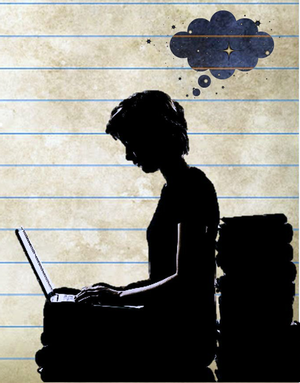 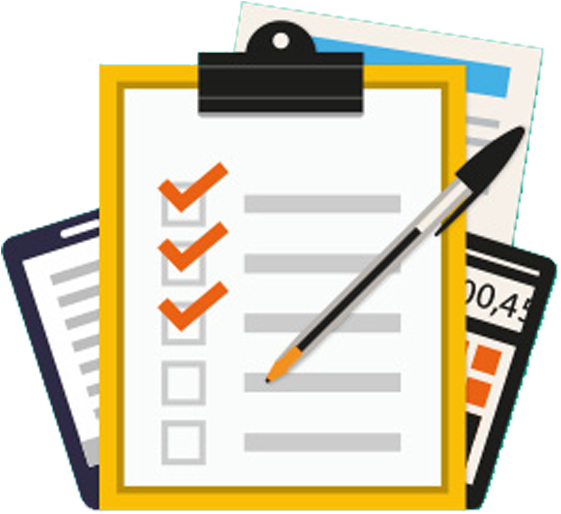